Сергей Александрович Есенин (1895-1925)
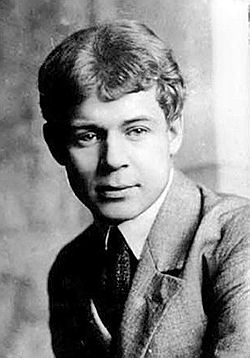 Татьяна Фёдоровна 	    иАлександр Никитич
Музей Есенина в селе Константиново
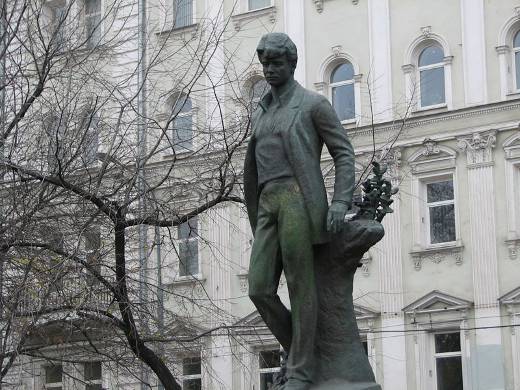